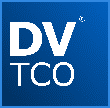 Total cost of ownership of URAL 63704K 3951 tractor unit
1
The marketing agency NAPI analyzed the total cost of ownership of URAL 63704K 3951 tractor unit equipped with CNG engine in various regions of Russia using the DV – TCO online total cost of ownership calculator.
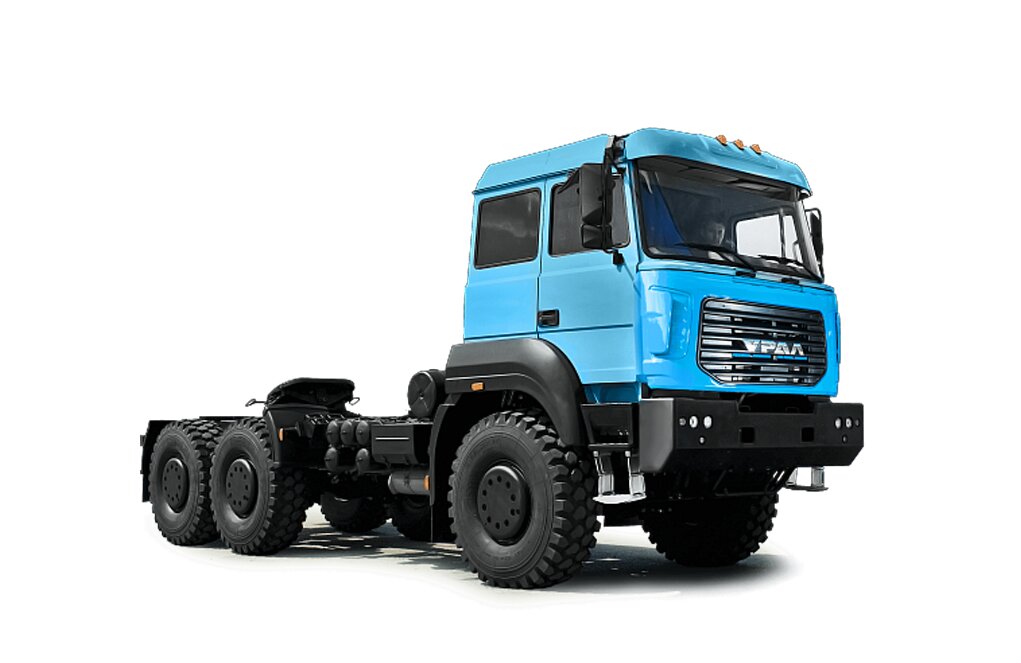 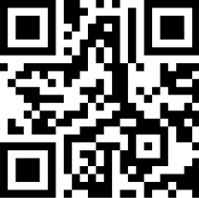 www.napinfo.ru
NAPI / National Industrial Information Agency